Genetics and Heredity
Predicting Genotypes and Phenotypes using the Punnett Square
Objective
Recognize genotypes and phenotypes and predict genetic outcomes of an animal through use of the Punnett Square.
Gene
The basic physical unit of heredity
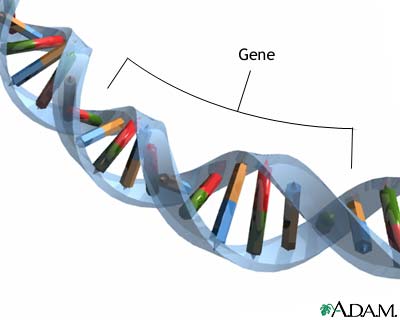 Taken from:  www.topnews.in
Chromosomes
Long strands of DNA and associated proteins present in the nucleus of every cell
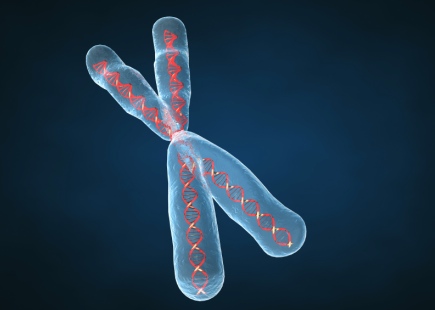 Taken from:  www.wmworia.wordpress.com
Locus
The specific location of a gene on a chromosome.
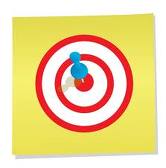 Allele
Any of the possible forms in which a gene for a specific trait can occur.

Ex: A, a
Genotype
The genetic constitution of an organism.

Determines the phenotype.
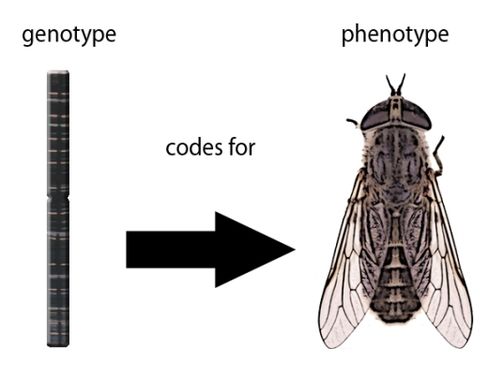 www.biotechlearn.org.nz
Phenotype
Physical characteristics of an animal.

Examples:
	-Horned/Polled
	-Black/Red
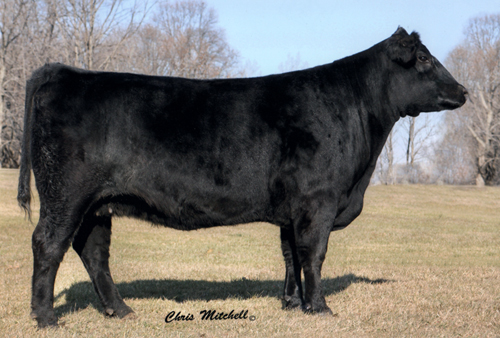 jandbcattlecompany.com
Homozygous
A one-locus genotype containing functionally identical genes.

Example:
	-BB, bb, GG, gg
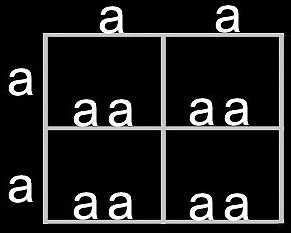 Heterozygous
A one-locus genotype containing functionally different genes.

Example:
	-Rr, Gg, Bb
Dominant
A gene that is expressed phenotypically.

Example:
     -Black / Red
	-Brown / Blue
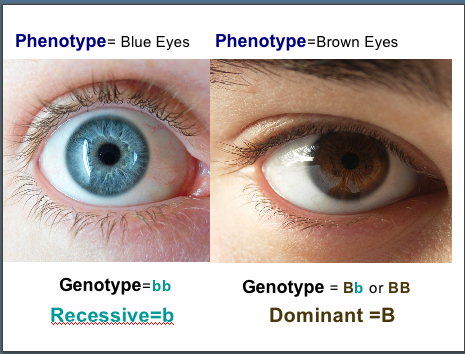 Taken From:  www.learnscape.org
Recessive
A gene that is phenotypically expressed in the homozygous state but has its expression masked in the presence of a dominant gene.
The “weaker” gene
Punnett Square
B		      B
B



b
BB
BB
Bb
Bb
B=Black               b=Red